DOWNLOAD THIS PRESENTATION TO YOUR OWN FILES. THIS COPY IS FOR REFERENCE ONLY.
Remove all placeholder text.
Delete this slide in your own presentation.
[Speaker Notes: Delete this slide once you have made a copy of the presentation to your own files.]
Insert Your Session Title Here
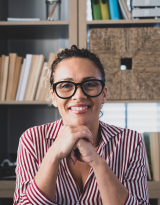 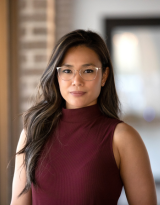 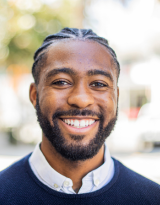 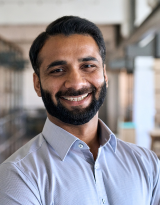 Speaker Name
Speaker Name
Speaker Name
Speaker Name
Title
Organization
City, State Abbreviation
Title
Organization
City, State Abbreviation
Title
Organization
City, State Abbreviation
Title
Organization
City, State Abbreviation
[Speaker Notes: Introduction Slide Style 4: Use this slide as an introduction for multiple speakers at once. This slide can include a headshot, name, designation, title, city, and state.]
Insert Your Session Title Here
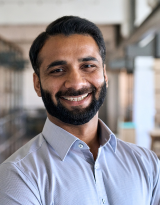 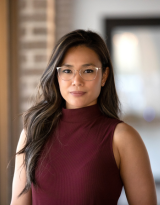 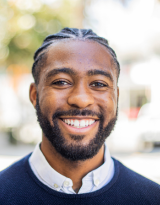 Speaker Name
Speaker Name
Speaker Name
Title
Organization
City, State Abbreviation
Title
Organization
City, State Abbreviation
Title
Organization
City, State Abbreviation
[Speaker Notes: Introduction Slide Style 3: Use this slide as an introduction for multiple speakers at once. This slide can include a headshot, name, designation, title, city, and state.]
Insert Your Session Title Here
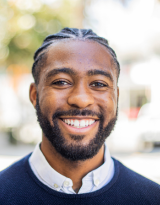 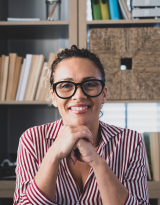 Speaker Name
Speaker Name
Title
Organization
City, State Abbreviation
Title
Organization
City, State Abbreviation
[Speaker Notes: Introduction Slide Style 2: Use this slide as an introduction for multiple speakers at once. This slide can include a headshot, name, designation, title, city, and state.]
Insert Your Session Title Here
Speaker Name
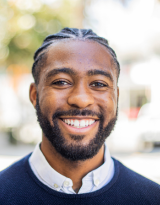 Title
Organization
City, State Abbreviation
[Speaker Notes: Introduction Slide Style 1: Use this slide as an introduction. This slide can include a headshot, name, designation, title, city, state, and bio.]
Contents
1
Insert Topic Here
2
Insert Topic Here
3
Insert Topic Here
4
Insert Topic Here
5
Insert Topic Here
[Speaker Notes: Table of Contents or Roadmap: This is an example of how the Table of Contents or Roadmap can be adjusted to fit the number of topics needed. Adjust the amount of topics that apply to your presentation.]
Insert Your Header
Here
Subheading or description here.
Bullet 
Point
List
[Speaker Notes: Basic Content Slide – Style 1: This slide is a basic content slide. Bullet points are optional, this is just an example of how content might be displayed. 
Follow the style guide below for the recommended fonts, sizes, and styles for each content type:
·Heading: Roboto Black, Size: 24pt
·Description: Roboto Medium, 18pt]
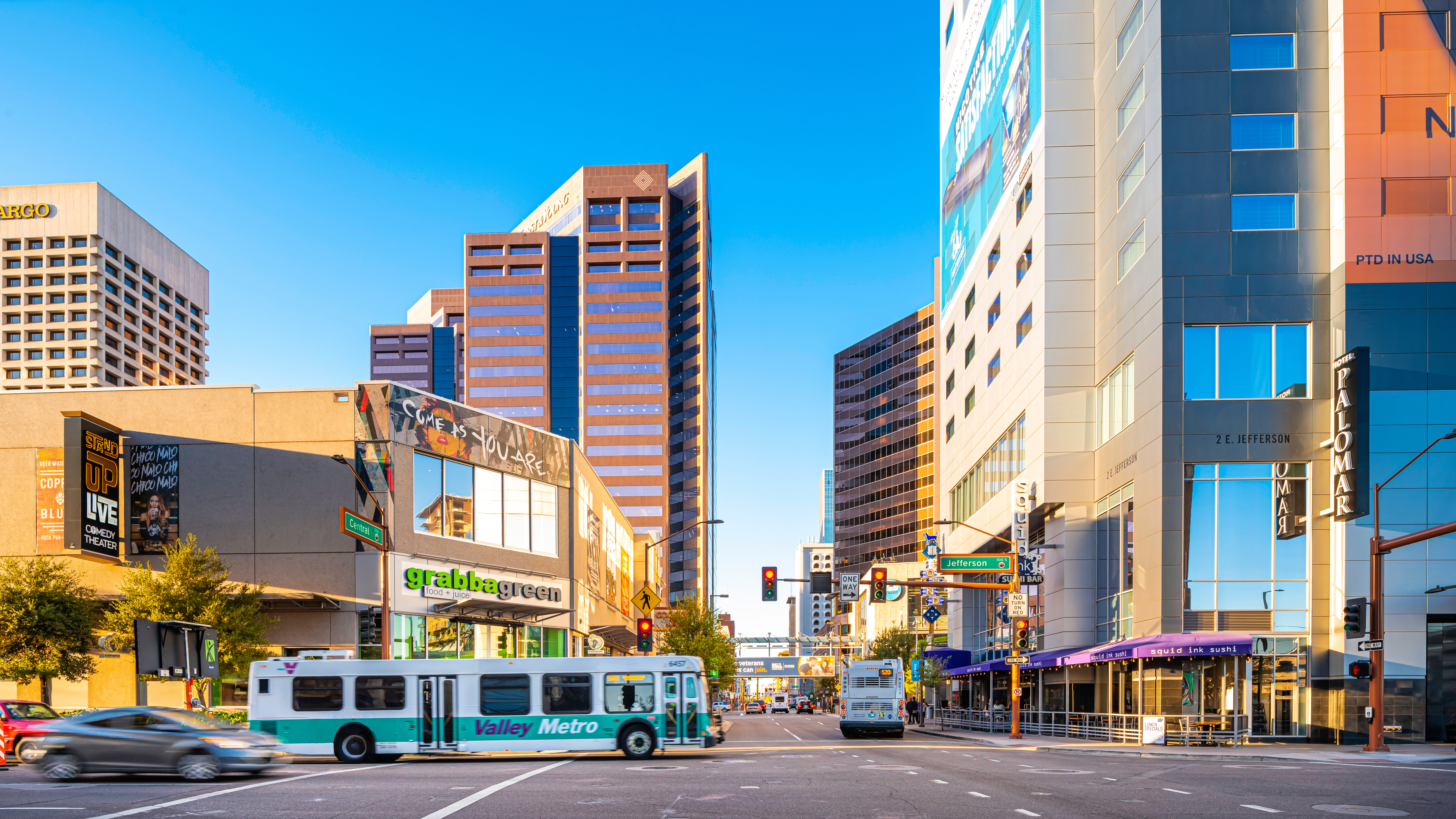 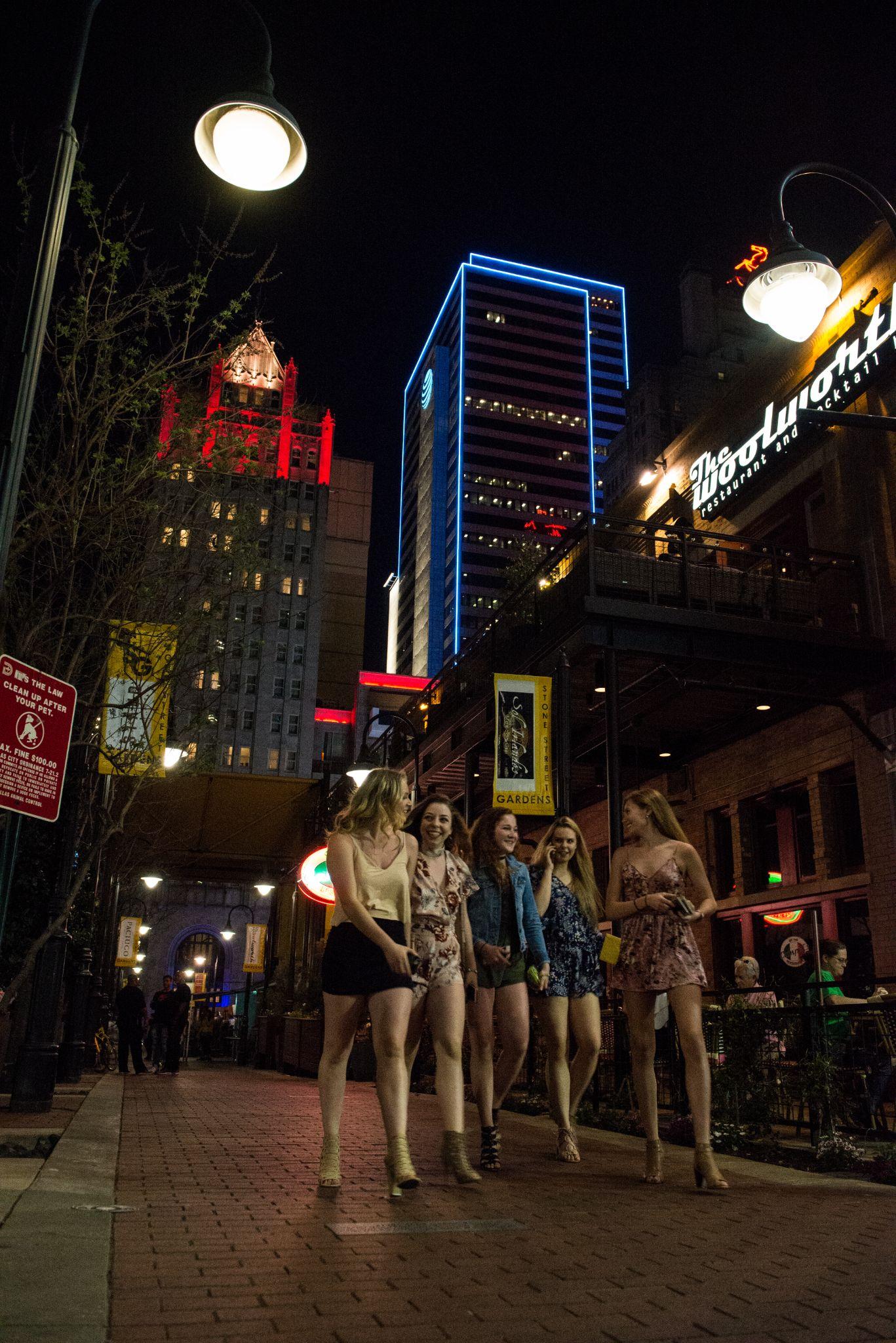 Insert Your Header
Here
Subheading or description here.
Bullet 
Point
List
[Speaker Notes: Basic Content Slide – Style 3: This slide is a basic content slide with a(n) image(s). Bullet points are optional, this is just an example of how content might be displayed. Feel free to replace the image with one of your choosing. 
Follow the style guide below for the recommended fonts, sizes, and styles for each content type:
·Heading: Roboto Black, Size: 24pt
·Description: Roboto Medium, 18pt]
Header
Insert Heading Here
Insert Heading Here
Insert subheading here
Insert subheading here.
Lorem ipsum dolor sit amet, consectetur adipiscing elit, sed do eiusmod tempor incididunt ut labore et dolore magna aliqua. Ut enim ad minim veniam, quis nostrud exercitation ullamco laboris.
Lorem ipsum dolor sit amet, consectetur adipiscing elit, sed do eiusmod tempor incididunt ut labore et dolore magna aliqua. Ut enim ad minim veniam, quis nostrud exercitation ullamco laboris.
[Speaker Notes: Basic Content Slide – Style 2: This slide is a variation of a basic, bifurcated content slide  Bullet points are optional, this is just an example of how content might be displayed. 
Follow the style guide below for the recommended fonts, sizes, and styles for each content type: 
·Heading: Roboto Black, Size: 24pt
·Description: Roboto Medium, 18pt]
Header
Insert Heading Here
Insert Heading Here
Insert subheading here
Insert subheading here.
Lorem ipsum dolor sit amet, consectetur adipiscing elit, sed do eiusmod tempor incididunt ut labore et dolore magna aliqua. Ut enim ad minim veniam, quis nostrud exercitation ullamco laboris.
Lorem ipsum dolor sit amet, consectetur adipiscing elit, sed do eiusmod tempor incididunt ut labore et dolore magna aliqua. Ut enim ad minim veniam, quis nostrud exercitation ullamco laboris.
[Speaker Notes: Basic Content Slide – Style 4: This slide is another variation of a basic, bifurcated content slide  Bullet points are optional, this is just an example of how content might be displayed. 
Follow the style guide below for the recommended fonts, sizes, and styles for each content type: 
·Heading: Roboto Black, Size: 24pt
·Description: Roboto Medium, 18pt]
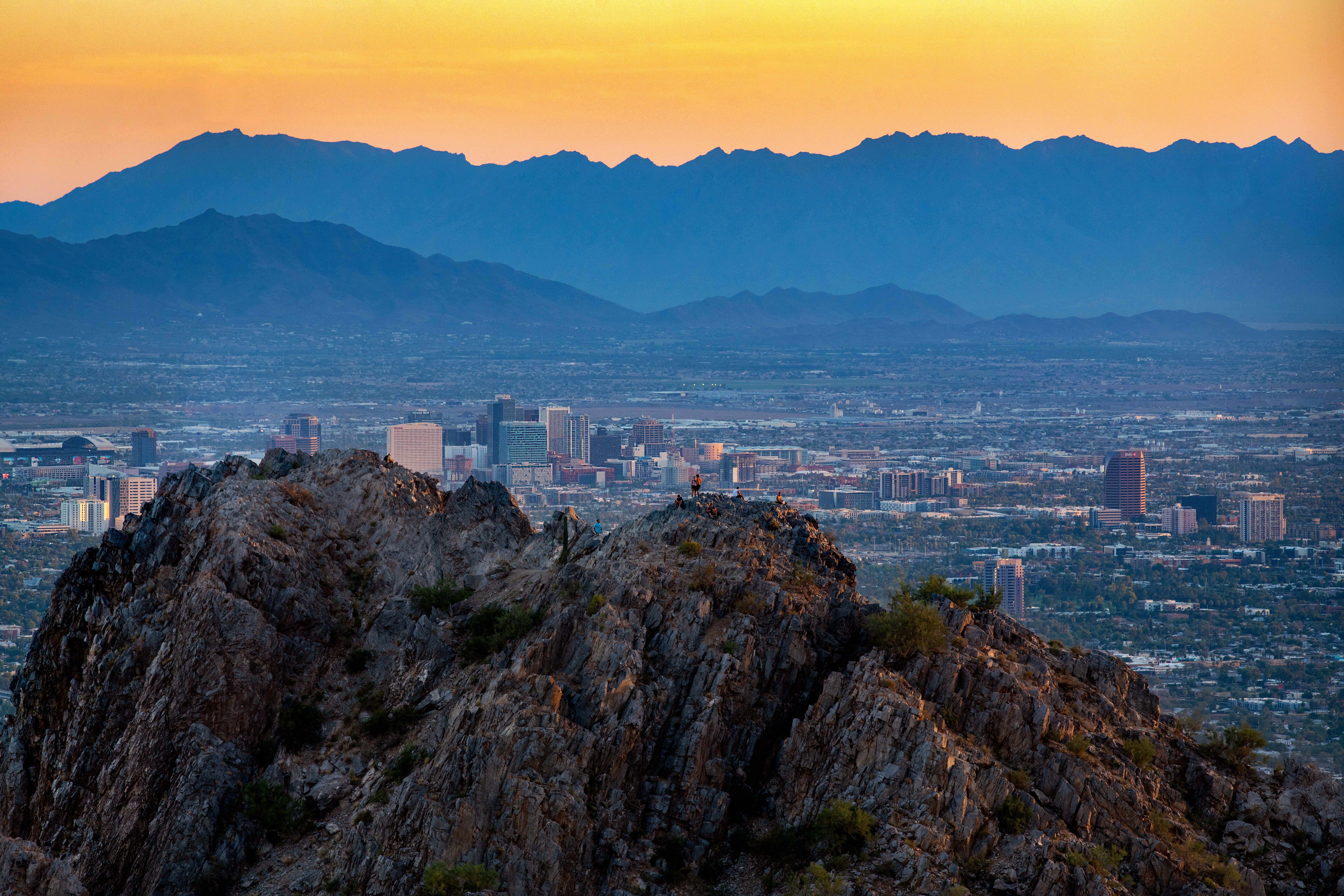 “Insert quote here.”
Full Name
Title
Company
City, State
[Speaker Notes: Basic Content/Quote Slide – Style 5: This slide is a basic content slide optimized for quotes; this is just an example of how content might be displayed. Feel free to replace the background image with one of your choosing. 
Follow the style guide below for the recommended fonts, sizes, and styles for each content type: 
·Heading: Roboto Black, Size: 24pt
·Description: Roboto Medium, 18pt]
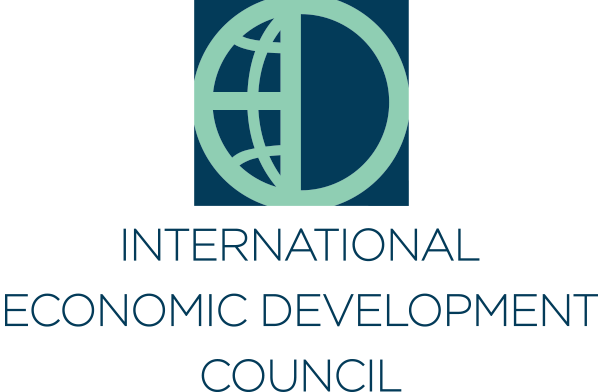 QUESTIONS?
Add Your Email Address (optional).
[Speaker Notes: Question Slide: This slide can be used to open the discussion for a Q+A session.]